Finite Element Analysis of the Third Generation Mirror Suspension System for Voyager
Joy Westland
Mentors: Alastair Heptonstall and Eric Gustafson
Central Washington University
California Institute of Technology
LIGO Laboratory
1
The Michelson Interferometer
LIGO is a Michelson interferometer measuring strain in space-time for GWs
Mirrors suspended to isolate from ground noise 
Interferometer is so quiet that thermal noise from mirrors and their suspension is a significant noise source
aLIGO has quad suspension systems to decrease Thermal Noise (TN)
4 stages 1/f2 per stage seismic isolation 
Fused silica fibers replace metal fibers
Mirror mass is increased from 11 kg to 40 kg
Passive and Active isolation
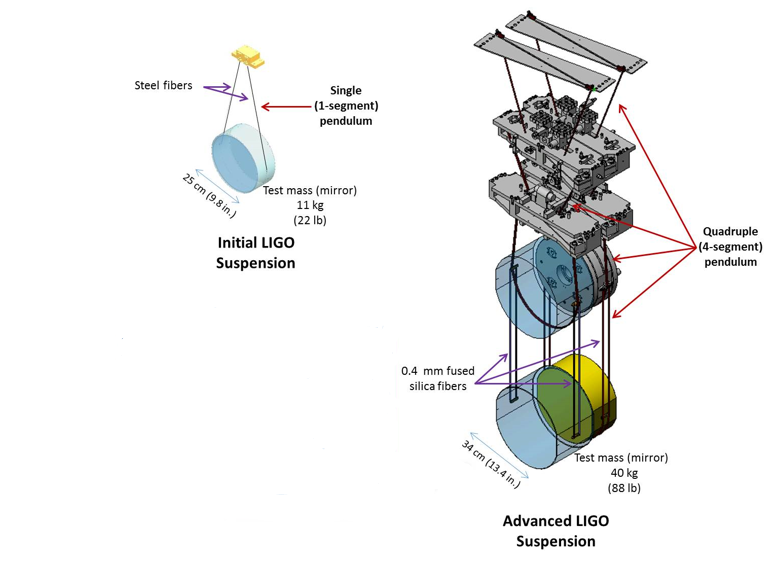 Figure 1: iLIGO vs. aLIGO suspension systems provided by LIGO Caltech Laboratory. https://www.ligo.caltech.edu/page/about-aligo
LIGO Laboratory
2
Thermal Noise
Thermal Energy is stored in translation, vibration, and rotation of atoms
Brownian motion: Random motion of particles
Thermal fluctuations
Thermally induced motion of test mass 
Fluctuation Dissipation Theorem: Relationship between power spectral density of a thermal driving force to the dissipative part of the mechanical impedance (Callen and Welton)
Friction in the test mass 
Internal damping inside test masses 
Vibrations that drown out signals of GW
Future GW require lower Thermal Noise 
Finite Element Analysis (FEA) will be used to investigate thermal noise in the suspensions
LIGO Laboratory
3
Finite Element Analysis
Finite Element Analysis: Numerical technique to approximate real world situations given a set of boundary conditions for a specific model
Accurate representation of complex geometry 
Understanding physical reality computationally
Program: ANSYS Computer-aided engineering software 
SolidWorks
LIGO Laboratory
4
Increasing Complexity of Models in ANSYS
Cantilever Bar measuring the mode frequencies
Simple Pendulum Calculating the violin modes
Lower mass suspension system with wires and ears
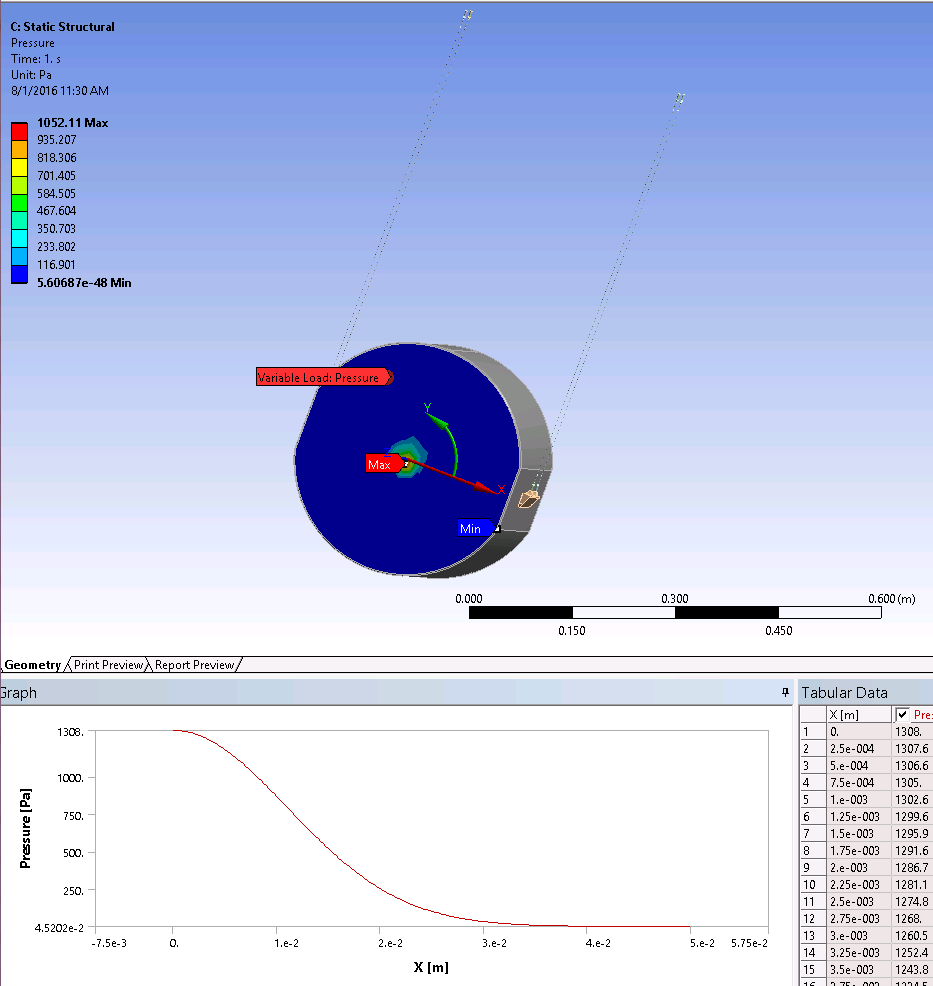 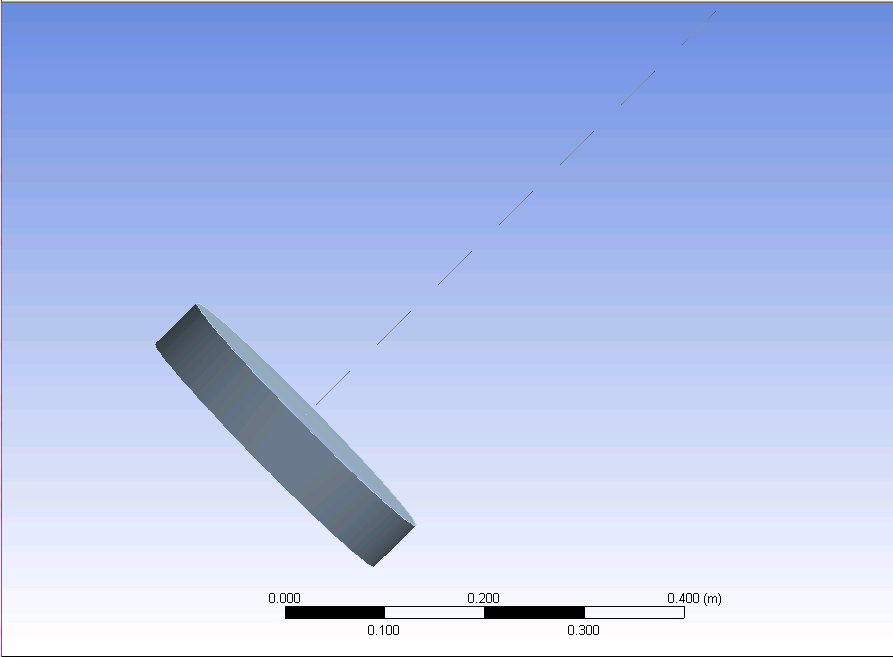 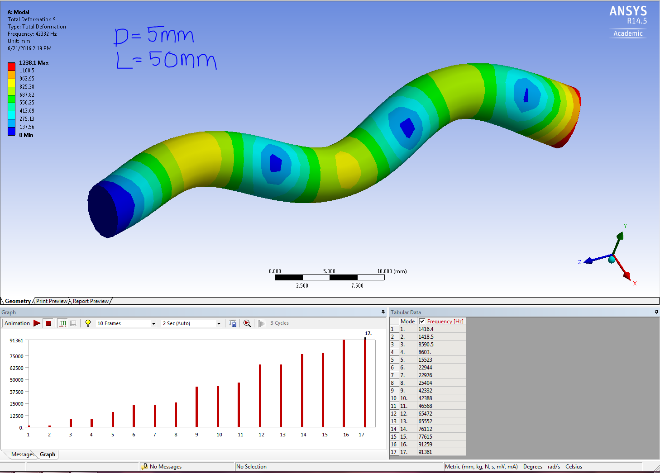 LIGO Laboratory
5
Calculating and Comparing Violin Modes of a Clamped Pendulum
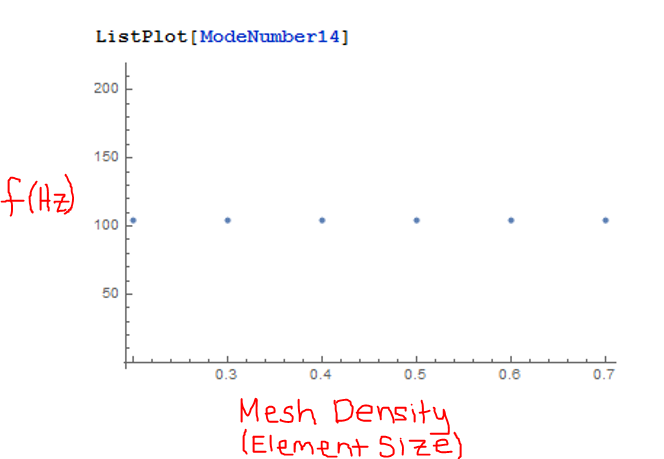 Figure 2: Convergence element meshing
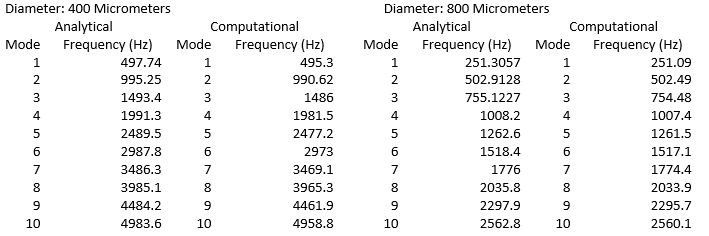 Figure 3 Comparison of violin modes (Analytical and Computational)
LIGO Laboratory
6
Levin Formulation
LIGO Laboratory
7
Applying a Gaussian Force
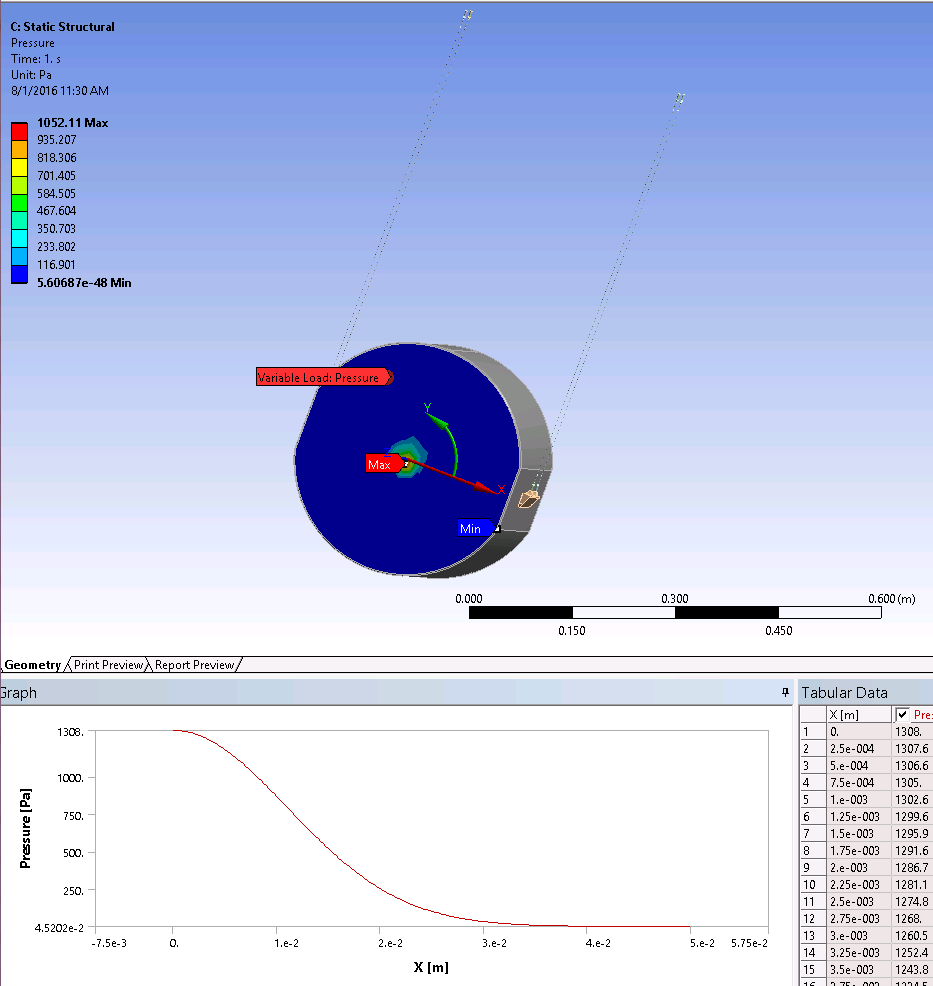 LIGO Laboratory
8
Acquiring Strain Data
Model uses lower mass with wires and ears. Gravity is applied, and a force with a pressure integrated to 1/100 N was applied on the face of the test mass. The wires were fixed at the top.
LIGO Laboratory
9
Calculation of Thermal  Noise
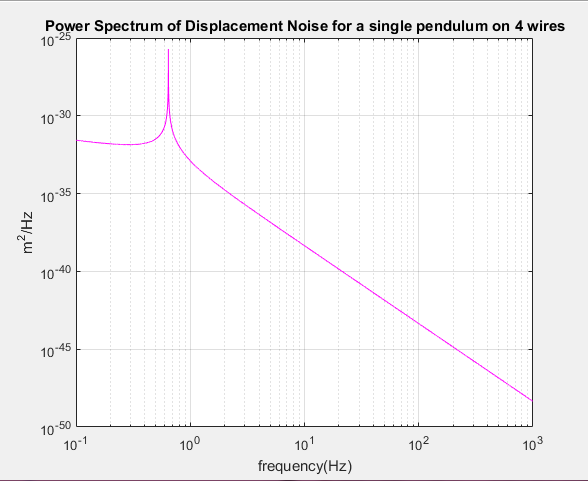 LIGO Laboratory
10
Research Goals for the Future
Calculate the thermal noise using the Levin approach in order to compare and contrast different materials for realistic 3rd generation suspensions
This is through calculating W_diss 
Build a physical full fledge mirror suspension system 
FEA can be used for thermal analysis of cryogenically cooled mirrors  
Investigate different material choices such as silica and silicon
LIGO Laboratory
11
Conclusion
We have been able to model the final stage in ANSYS and compare frequencies to an analytical model
Using ANSYS static structural model we can extract the strain energy in the wires
We have used a basic modal summation method to give approximate measure of noise in room temperature fused silica suspension
LIGO Laboratory
12
Acknowledgements
Mentors: Alastair Heptonstall and Eric Gustafson
Alan Weinstein 
National Science Foundation
Caltech LIGO SURF
References
https://www.ligo.caltech.edu/page/about-aligo
Callen, H. B., & Welton, T. A. (1951). Irreversibility and Generalized Noise. Phys. Rev. Physical Review, 83(1), 34-40. doi:10.1103/physrev.83.34
Heptonstall, A. W. (2004). Characterisation of Mechanical Loss in Fused Silica Ribbons for use in Gravitational Wave Detector Suspensions (Unpublished master's thesis). University of Glasgow.
Levin, Y. (1998). Internal thermal noise in the LIGO test masses: A direct approach. Physical Review D Phys. Rev. D, 57(2), 659-663. doi:10.1103/physrevd.57.659
Robertson, N. A., Cagnoli, G., Crooks, D. R., Elliffe, E., Faller, J. E., Fritschel, P., . . . Willems, P. (2002). Quadruple suspension design for Advanced LIGO. Class. Quantum Grav. Classical and Quantum Gravity, 19(15), 4043-4058. doi:10.1088/0264-9381/19/15/311
LIGO Laboratory
13